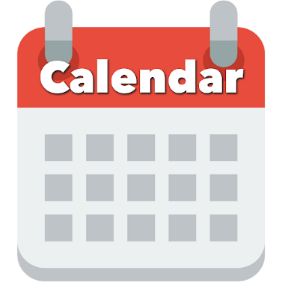 Today:
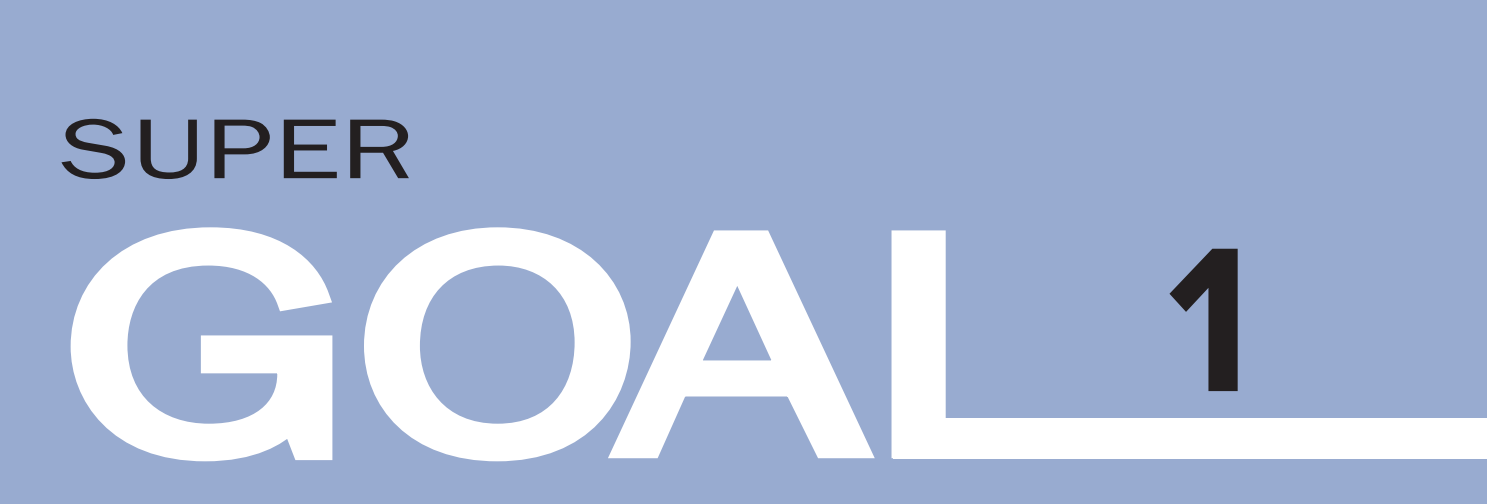 Date:
-      -
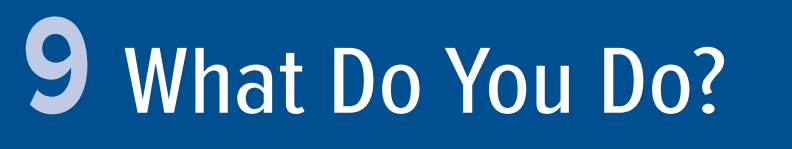 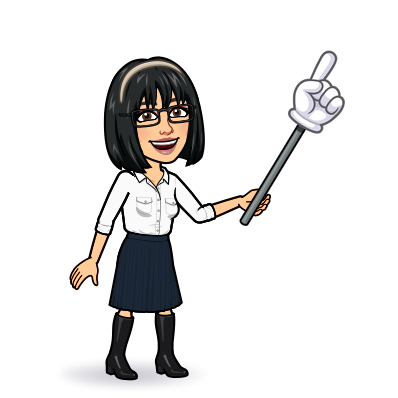 1 Listen & discuss2 pair work
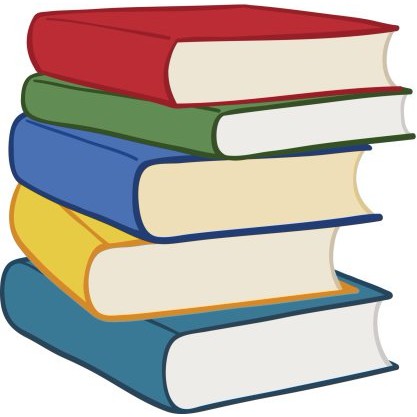 Page 72
By: Dalal Al-Juaid
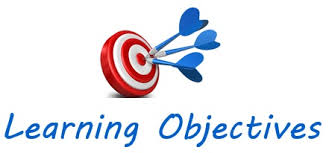 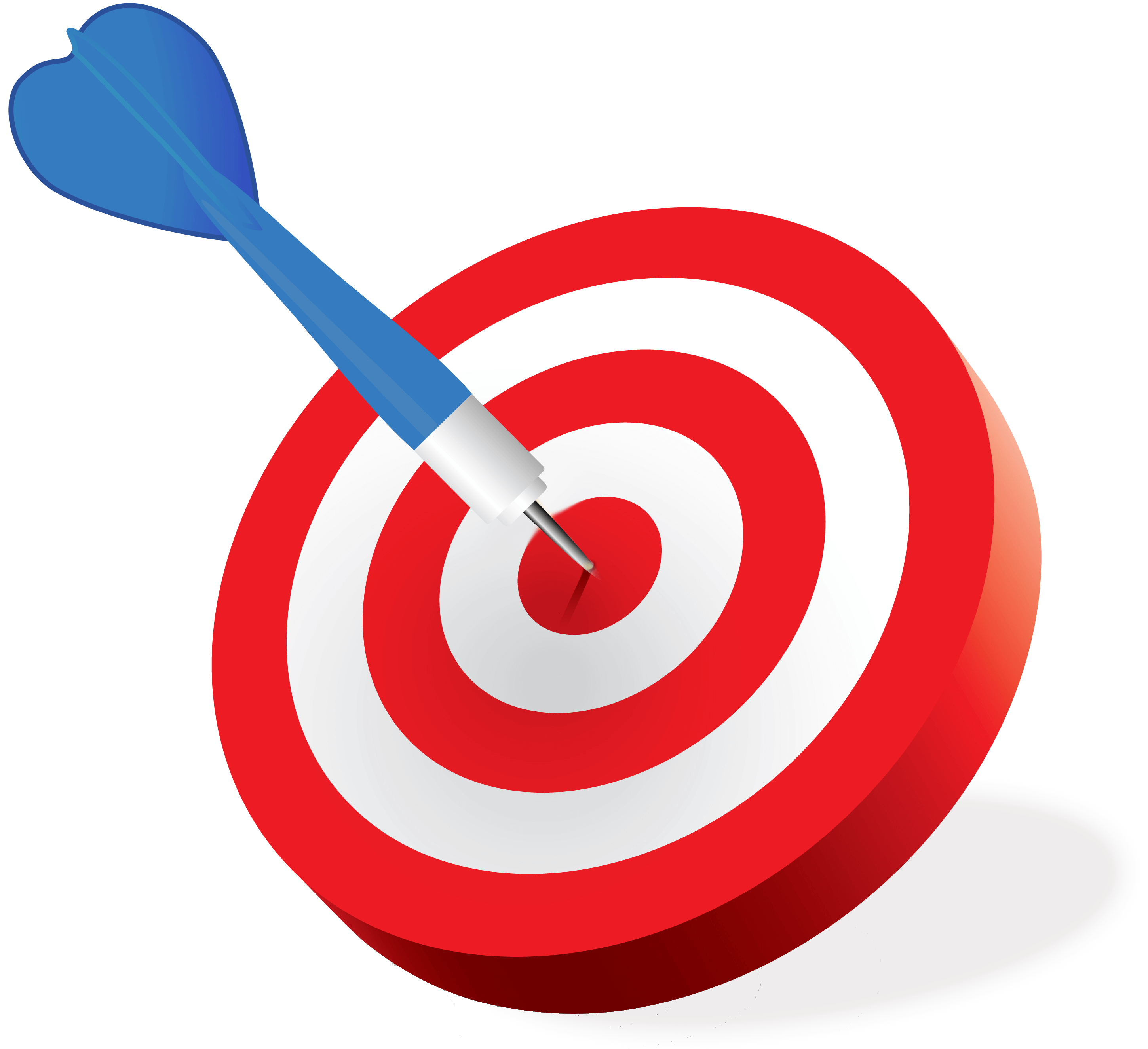 List a number of jobs
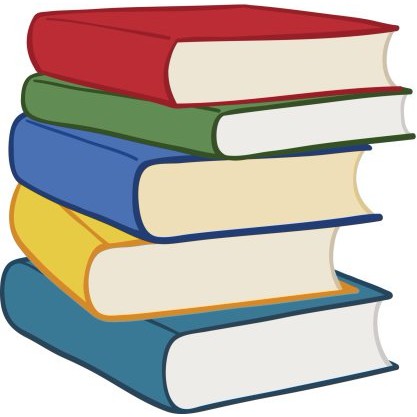 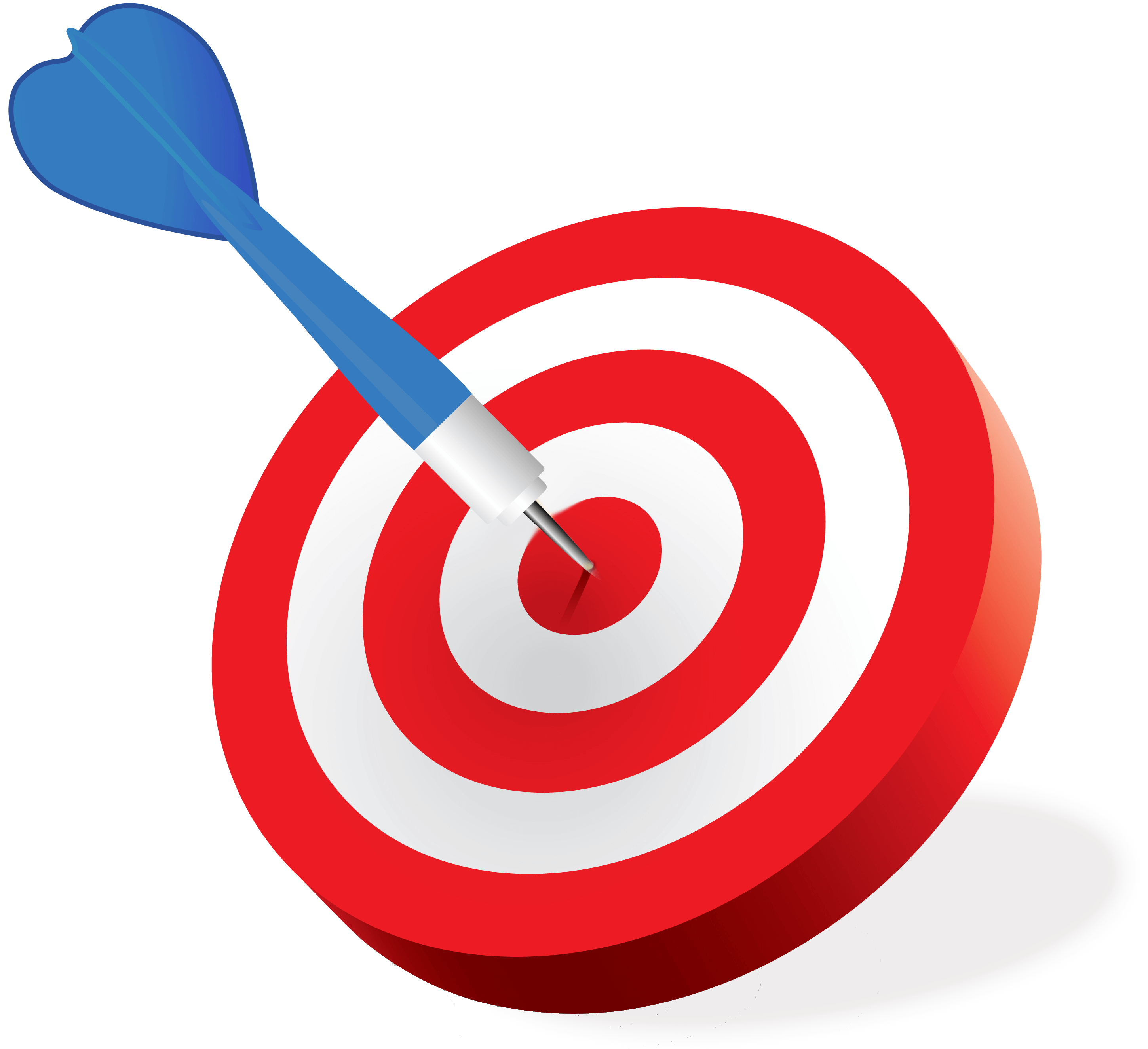 Describe job activity
Warm up
1-Listen
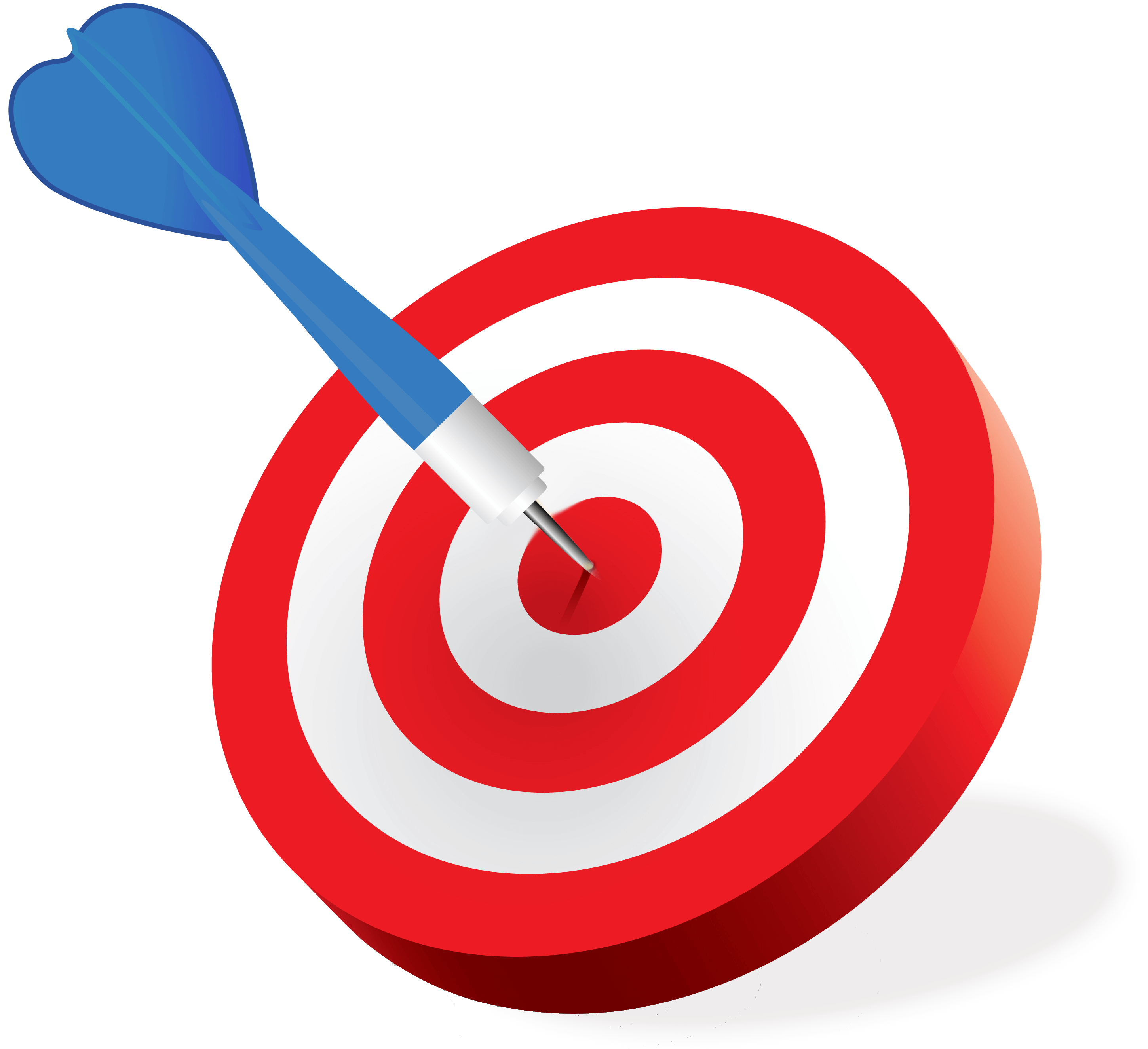 New words
Discuss future jobs using ‘want
Quick check
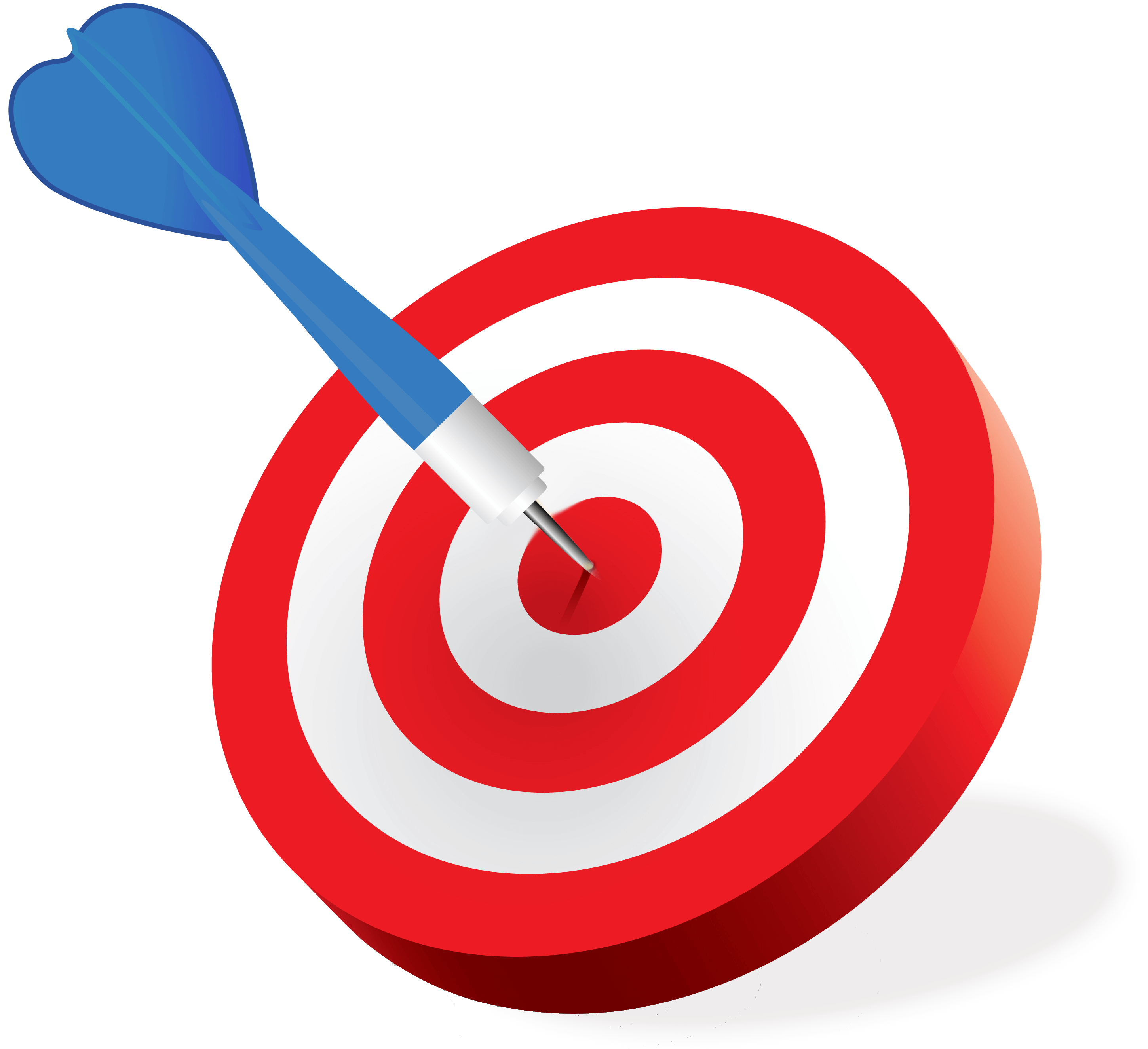 Ask & answer about jobs
2-Pair work
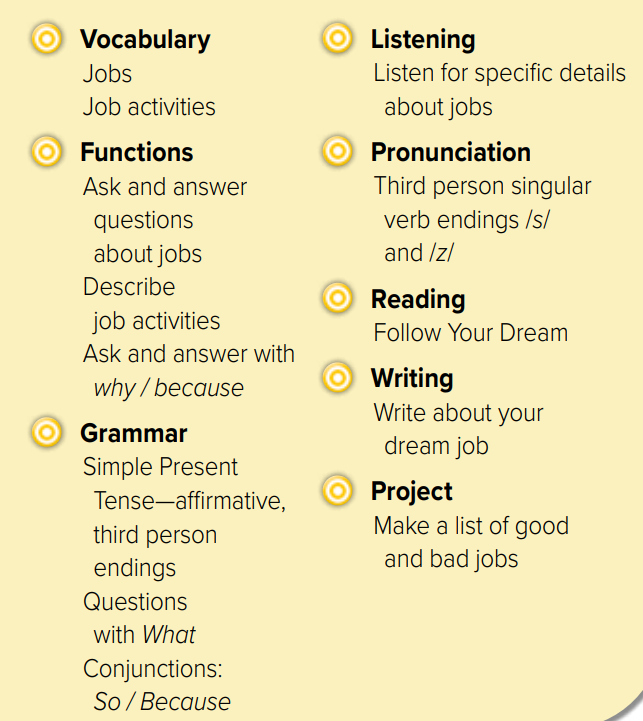 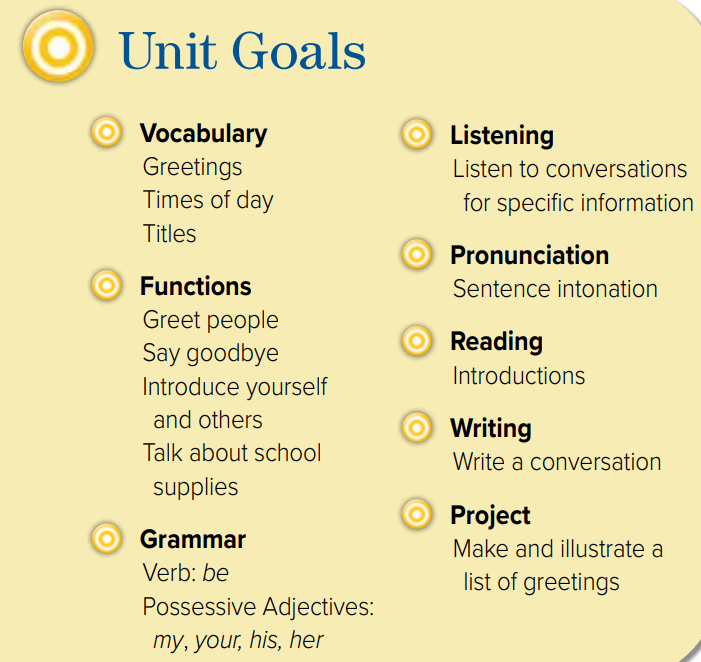 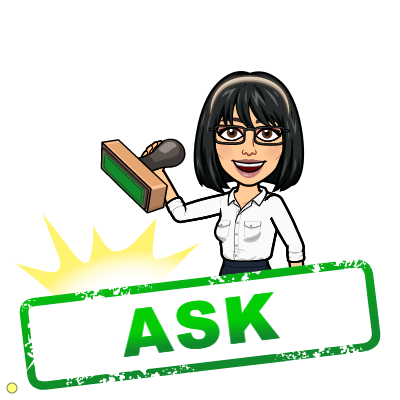 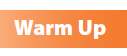 He’s a chef.
This is Peter
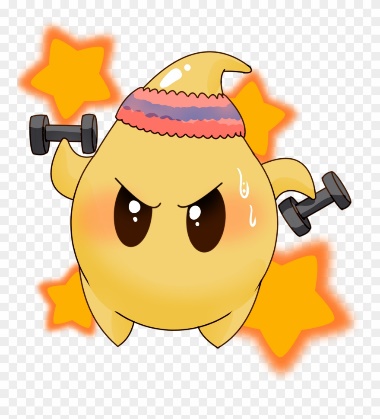 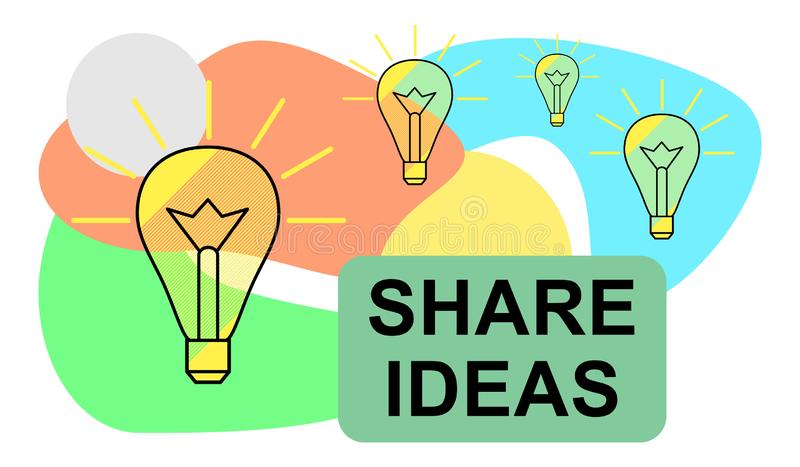 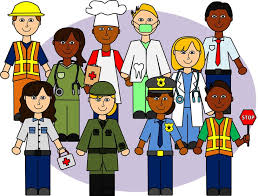 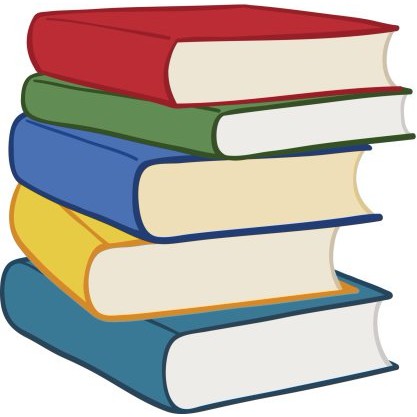 Does he work in a school?
Warm up
1-Listen
New words
Quick check
2-Pair work
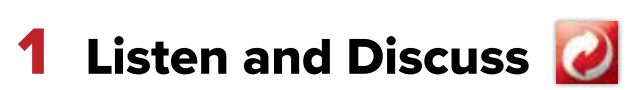 Page 72
What do they want to be?
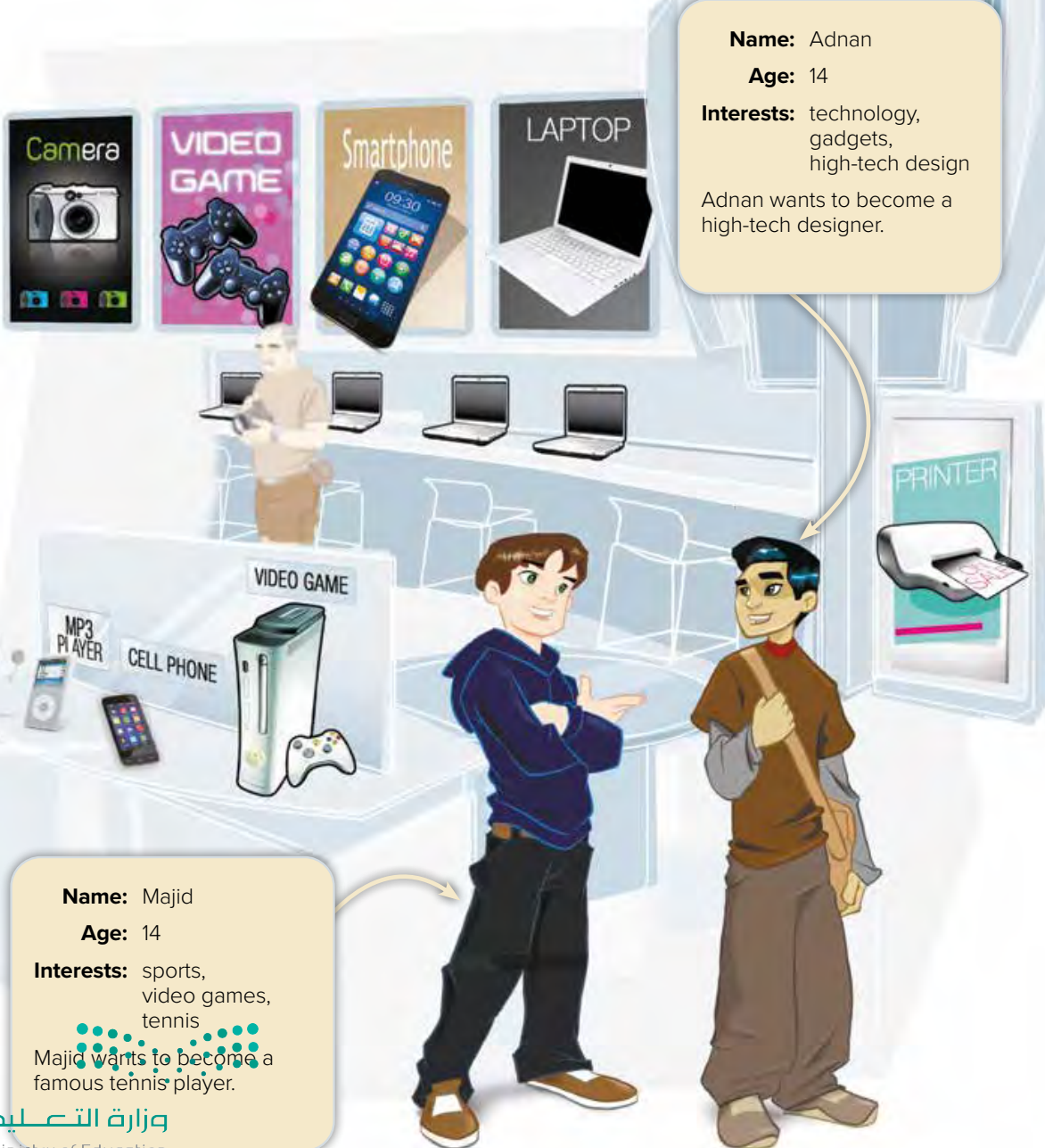 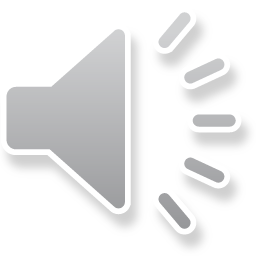 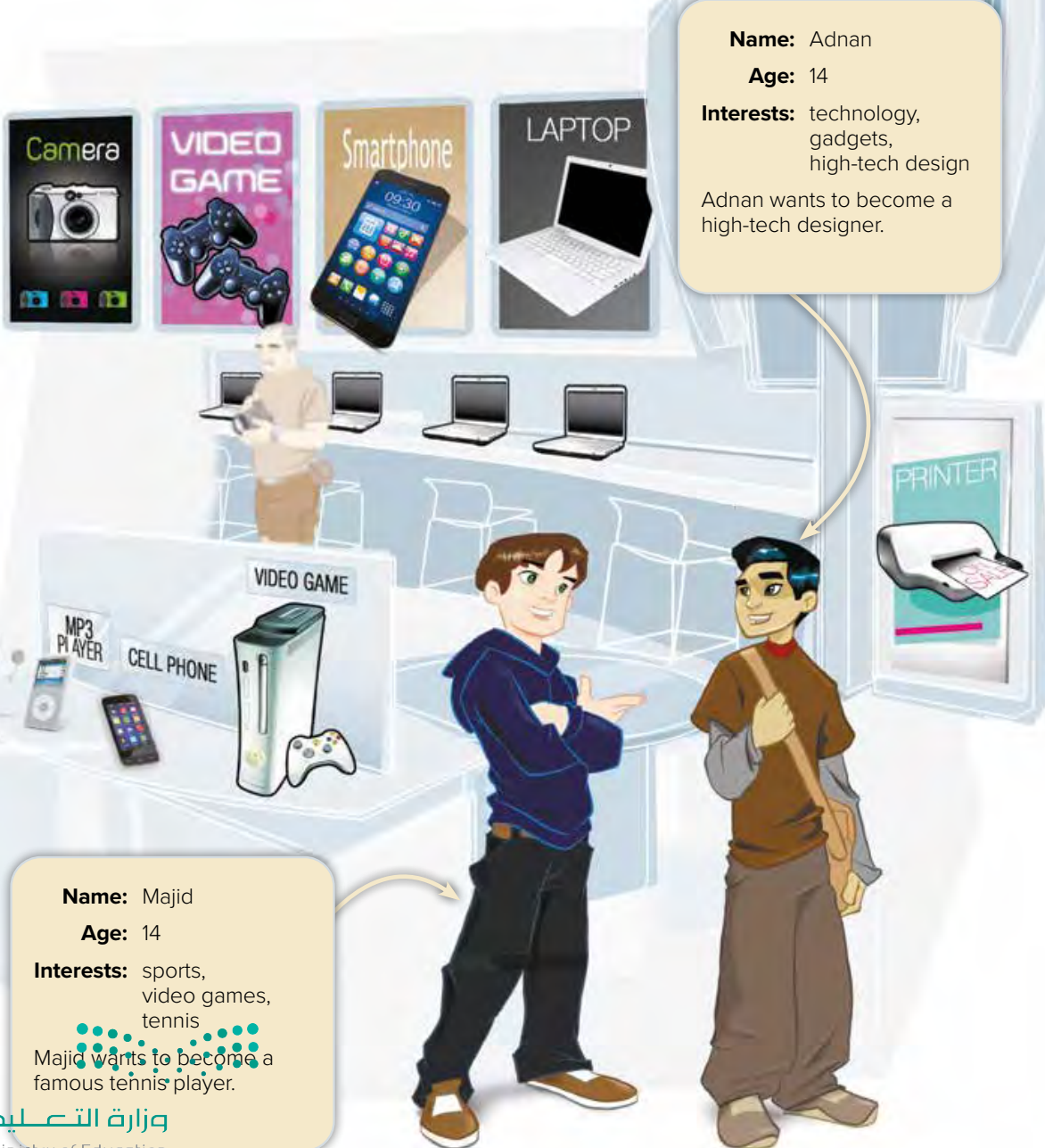 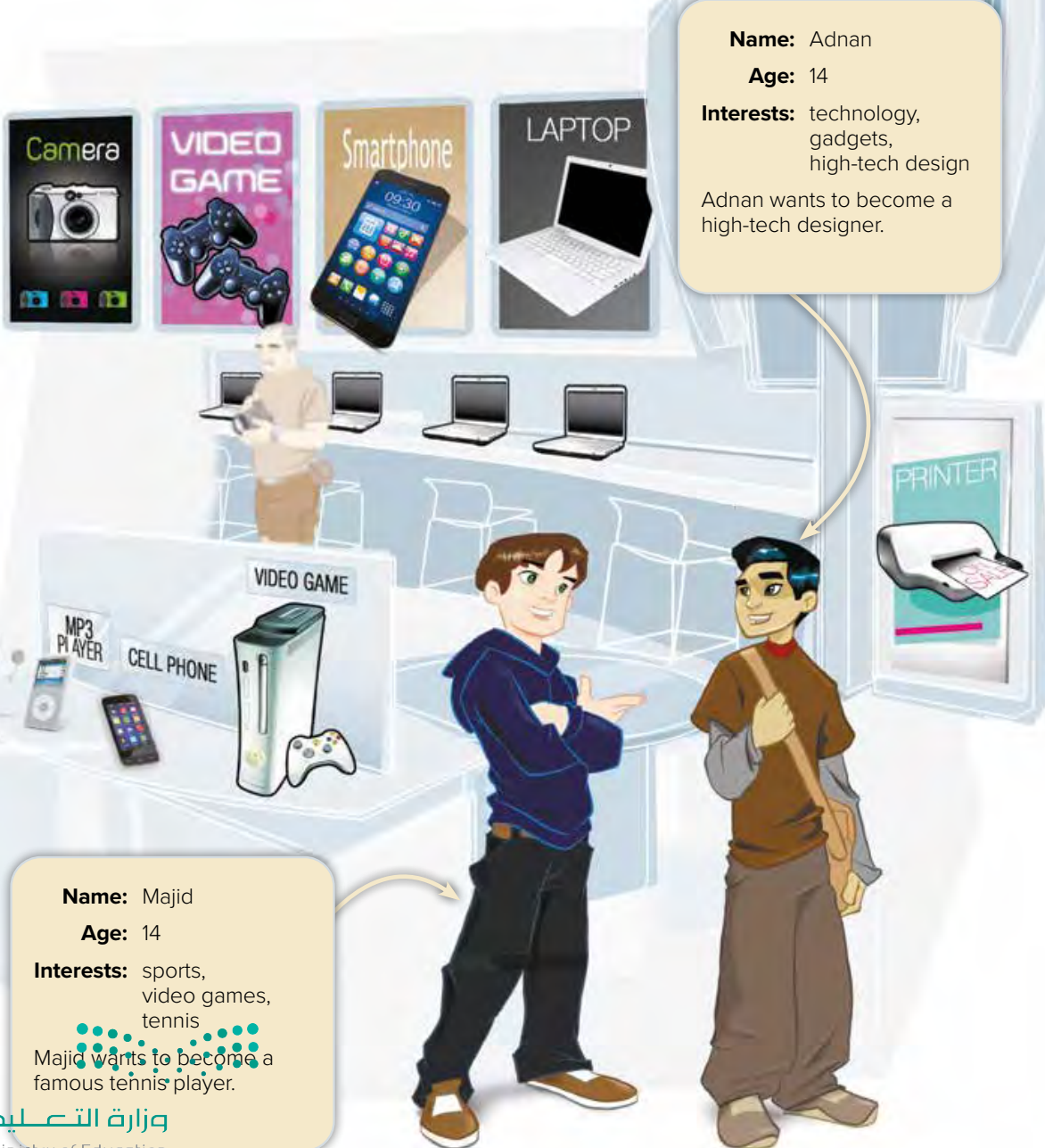 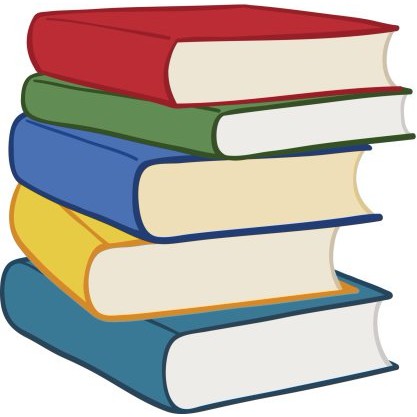 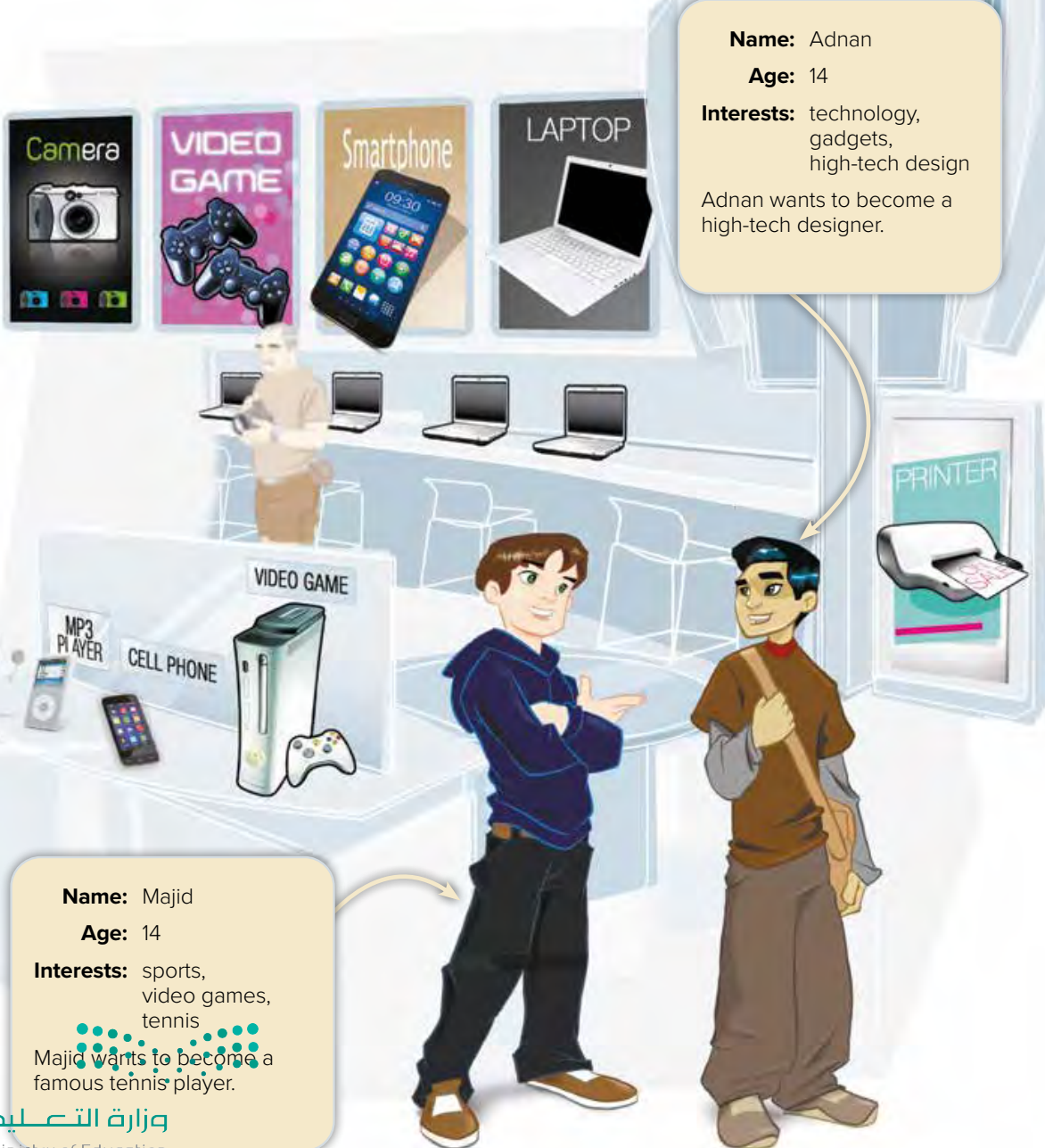 Warm up
1-Listen
New words
Quick check
2-Pair work
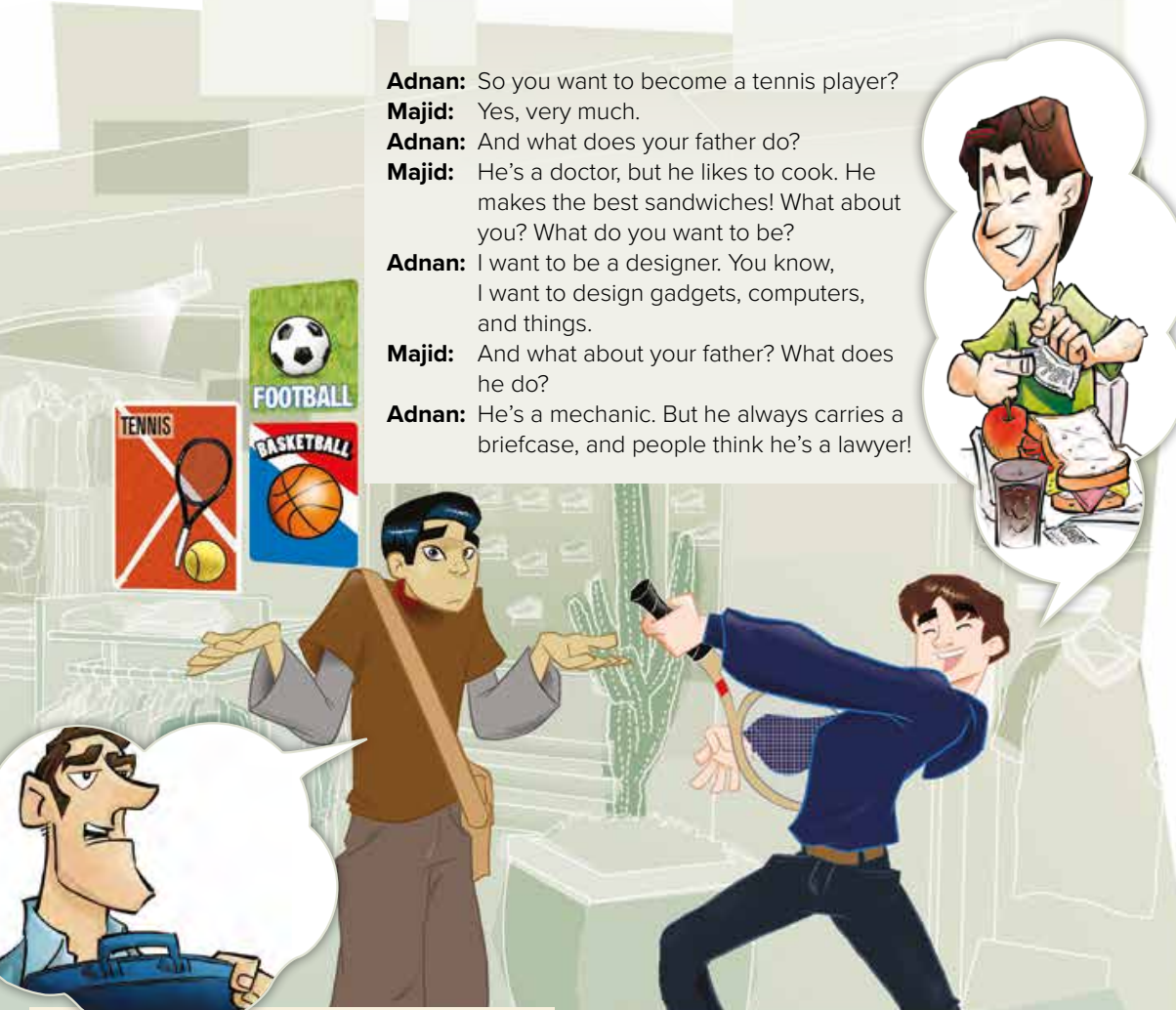 Page 73
Is Majid’s father a cook?
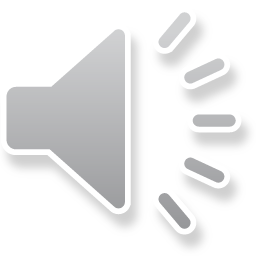 Is Adnan’s father a lawyer?
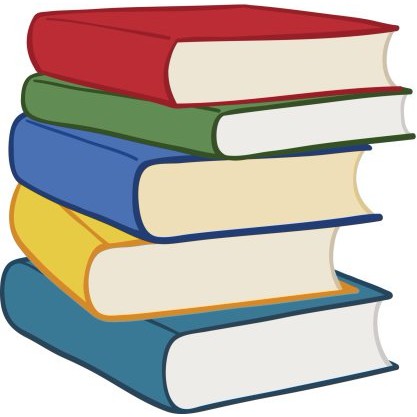 Why do people think he’s a lawyer?
Warm up
1-Listen
New words
Quick check
2-Pair work
Page 64
Read aloud
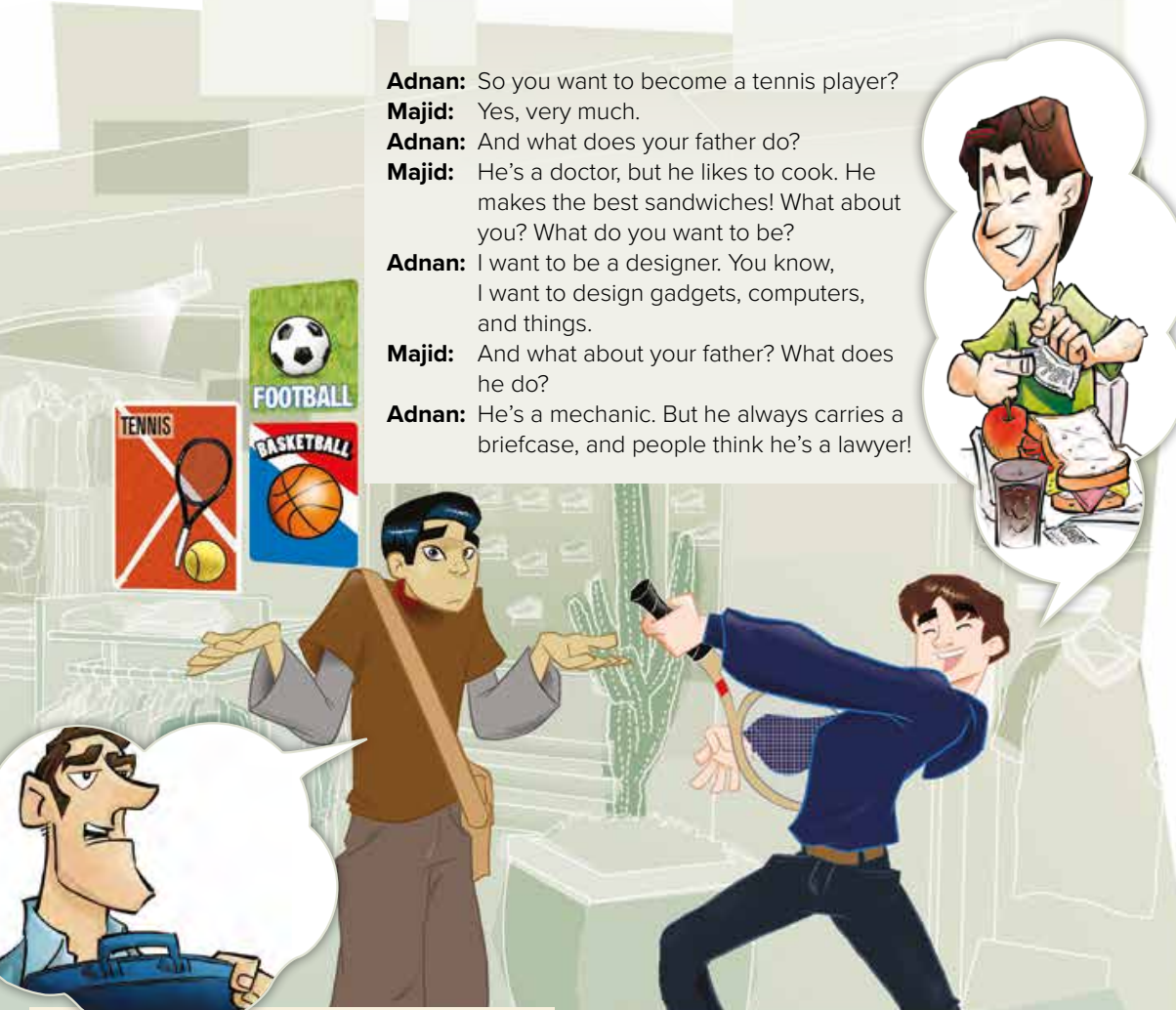 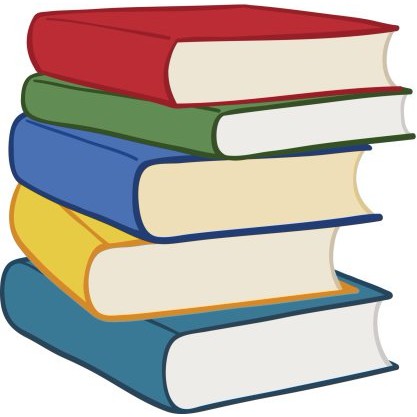 Warm up
1-Listen
New words
Quick check
2-Pair work
New Words
High-tech
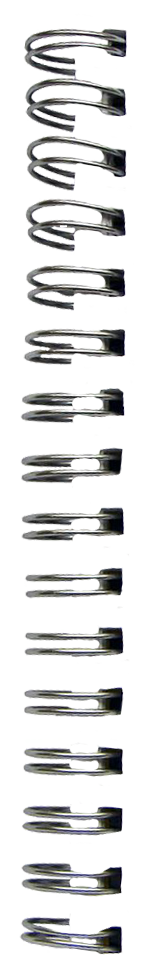 technology
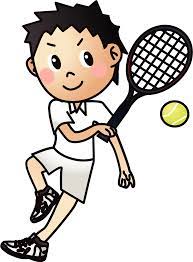 Tennis player
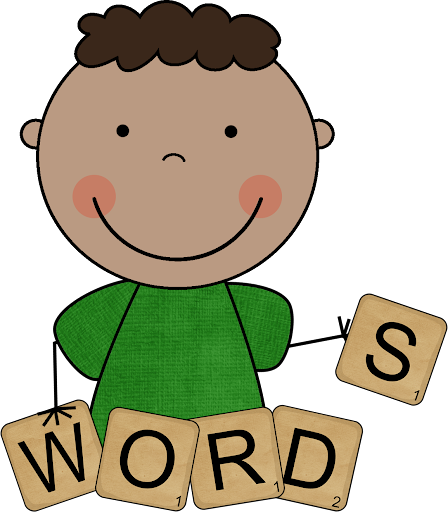 briefcase
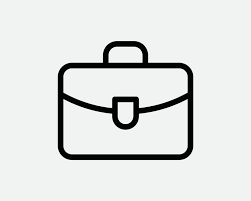 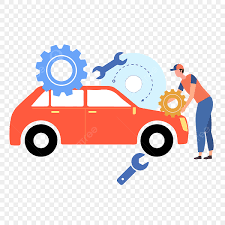 mechanic
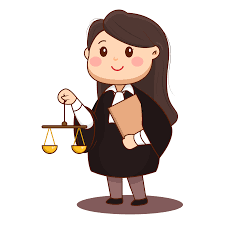 lawyer
Works in Law
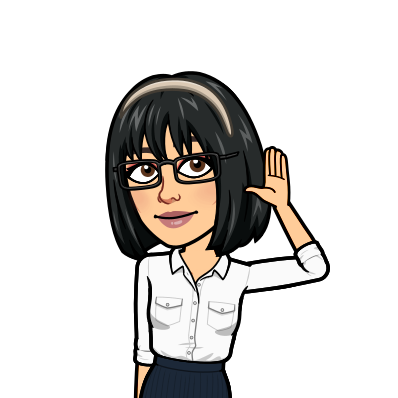 designer
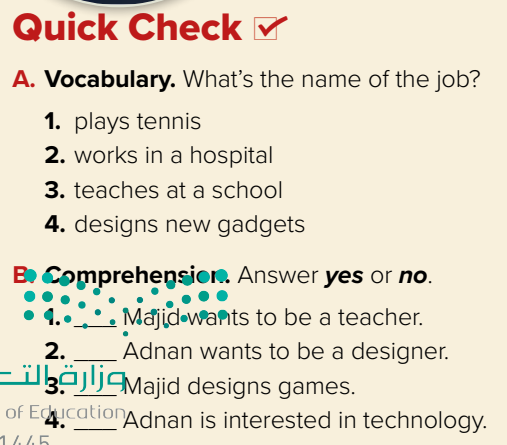 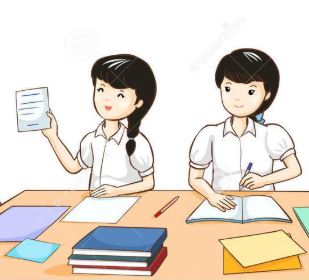 Fashion designer
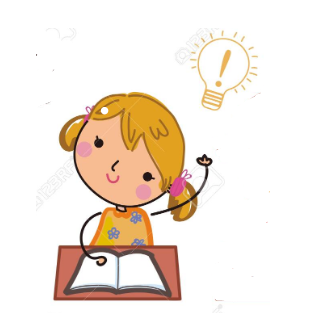 design clothes : ………
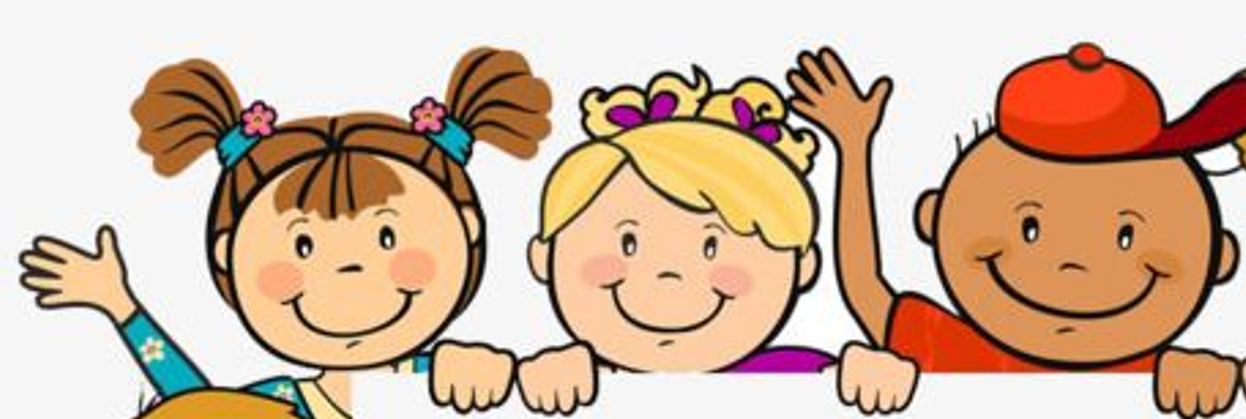 Tennis player
Think pair share
photographer
takes photo: ………
Nurse / Doctor
Salesperson
sells clothes: ………
Teacher
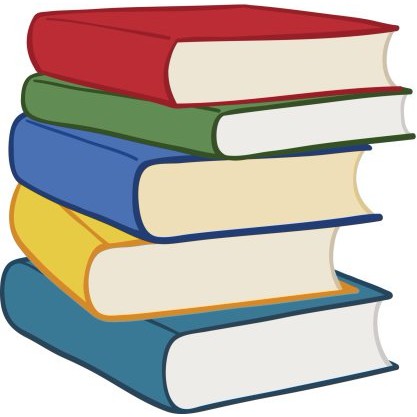 High-tech designer
Warm up
1-Listen
no
New words
yes
no
Quick check
yes
2-Pair work
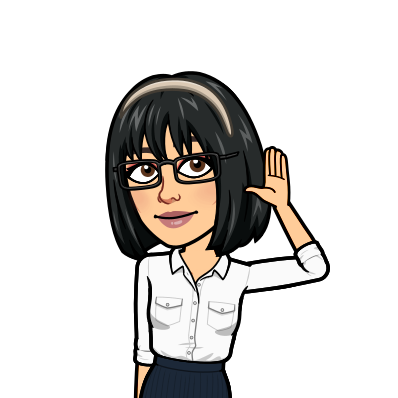 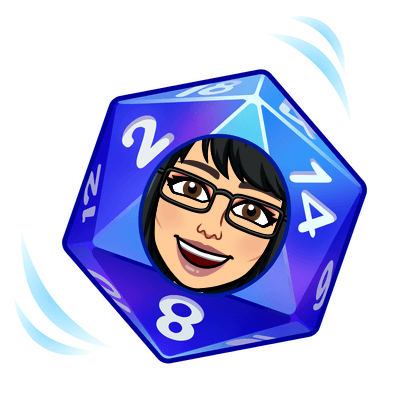 Lets play
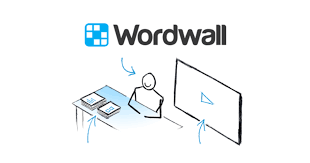 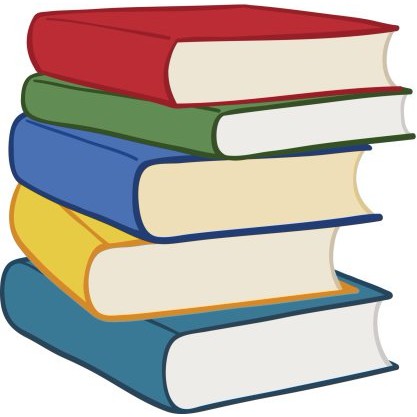 Warm up
1-Listen
New words
Quick check
2-Pair work
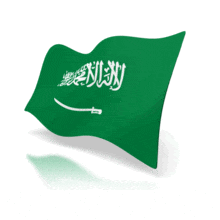 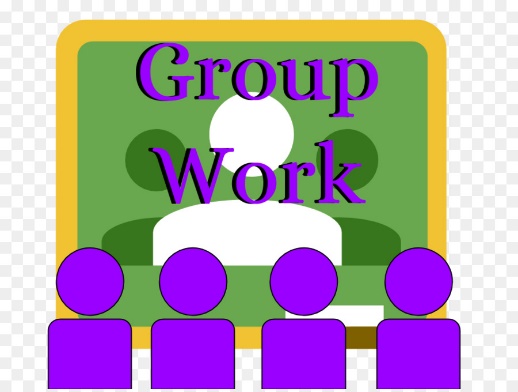 Name jobs in KSA?
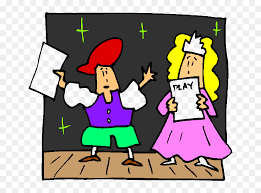 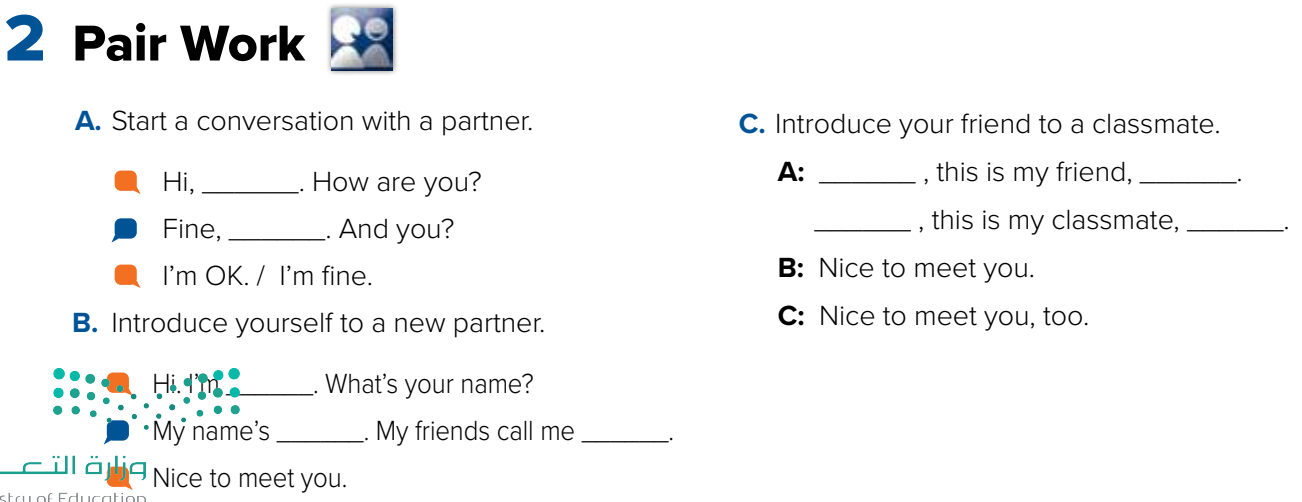 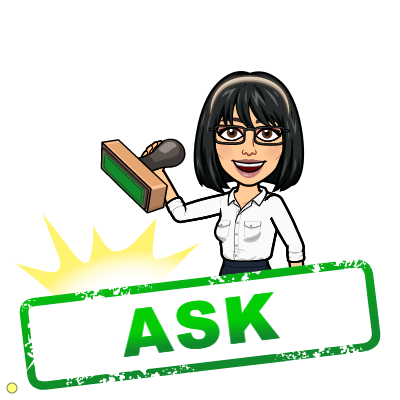 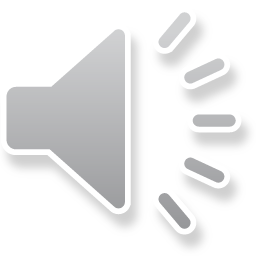 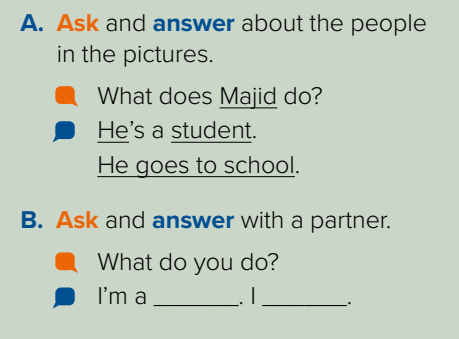 Role paly
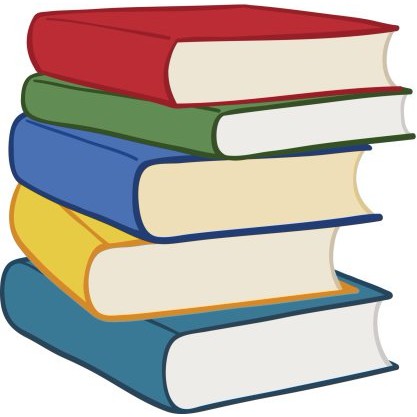 Warm up
1-Listen
New words
Quick check
2-Pair work
Write in your notebook
Like final test أسئلة للاختبار النهائي
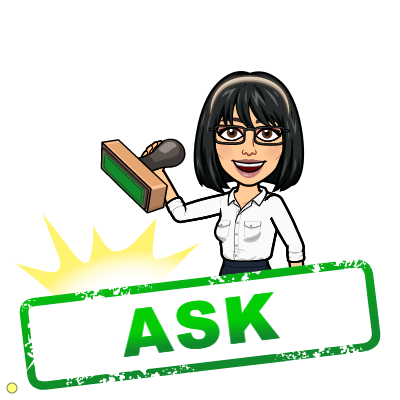 Choose:
Mmmmmmm ………. mmmmmmm
( ssss – ssss – sssss)
Make a question
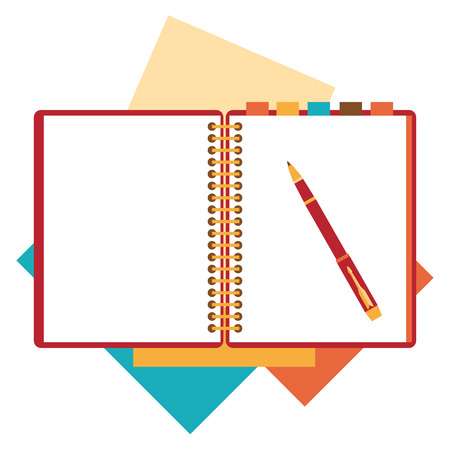 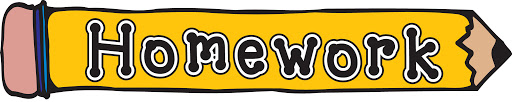 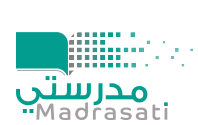 page 221 Ex(A)
for practice new words
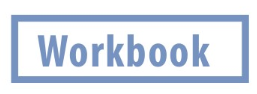 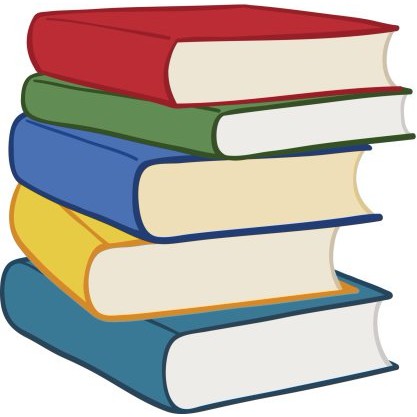 Warm up
1-Listen
New words
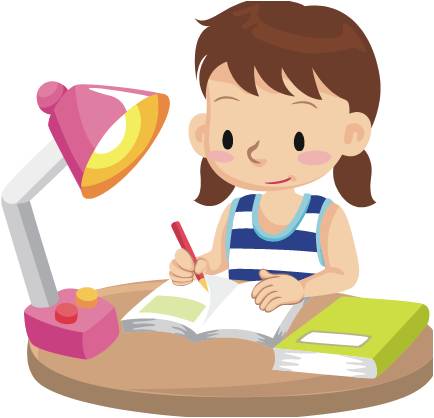 Quick check
2-Pair work
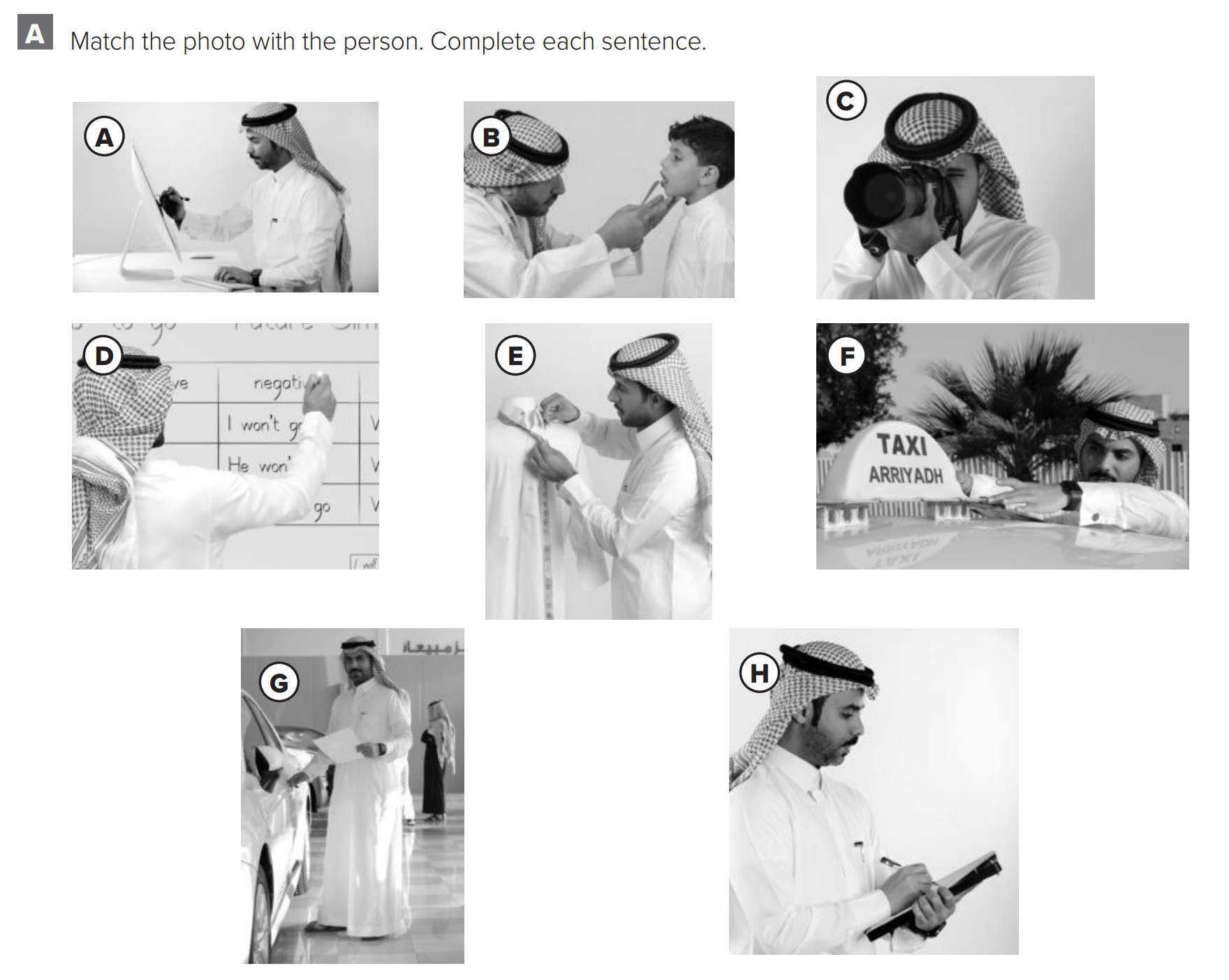 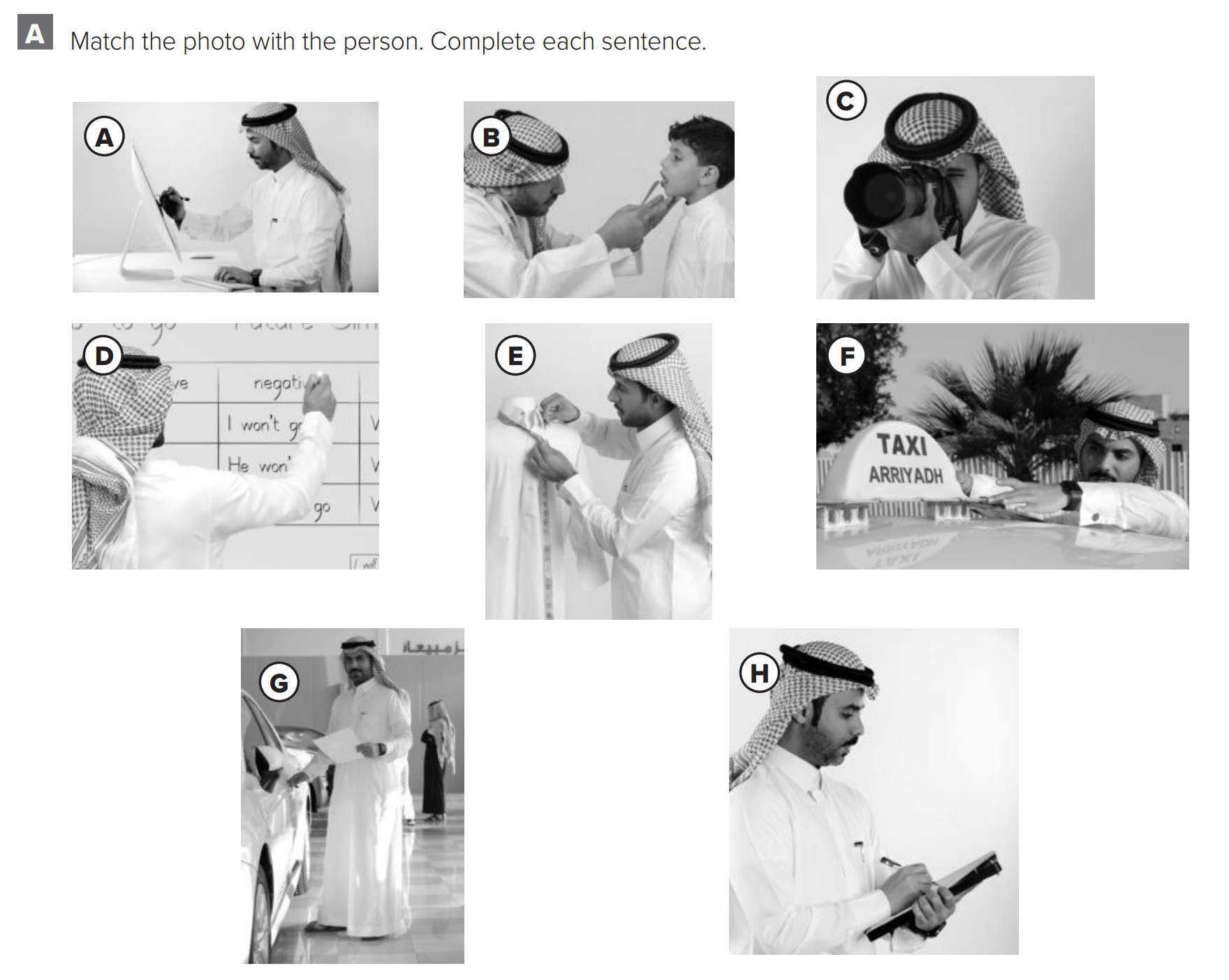 p.221
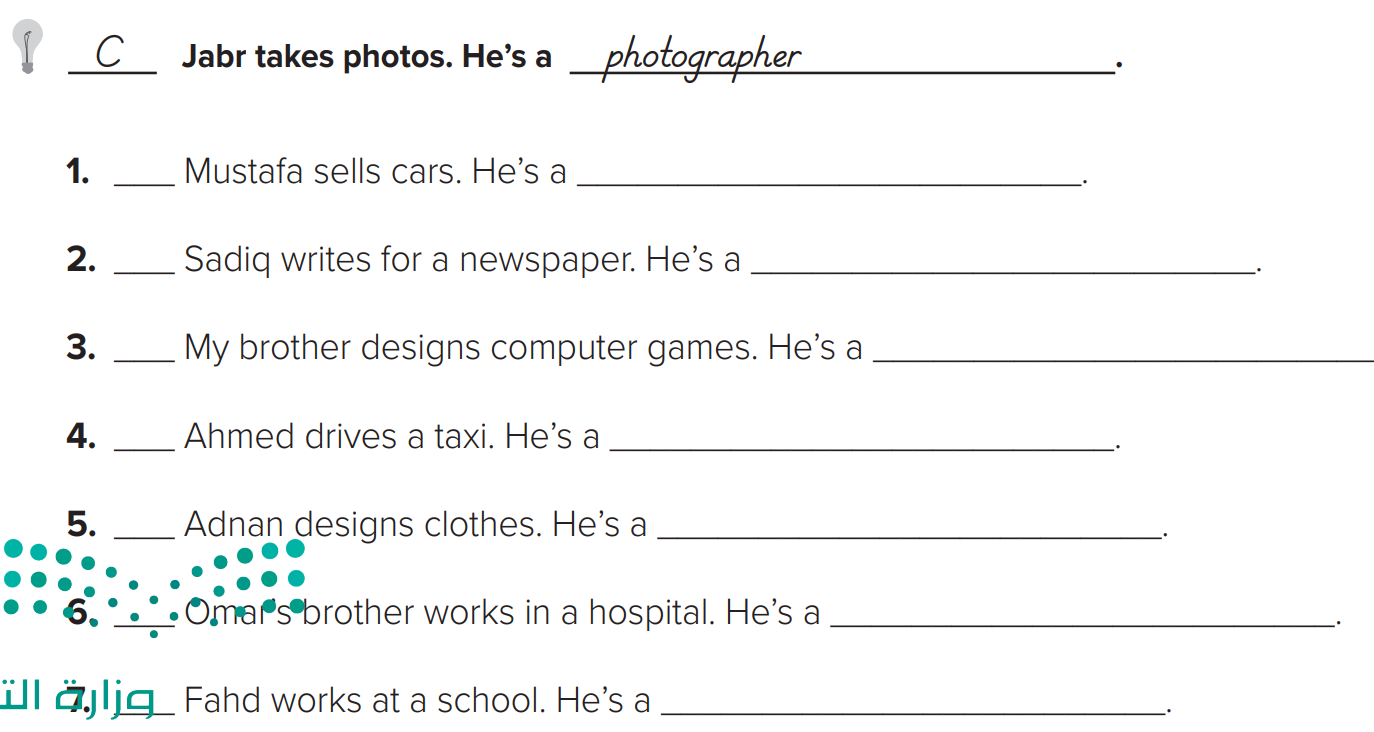 G
salesperson
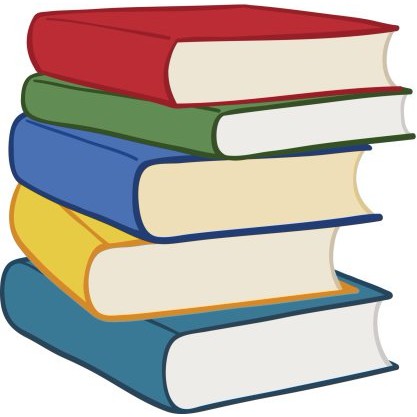 H
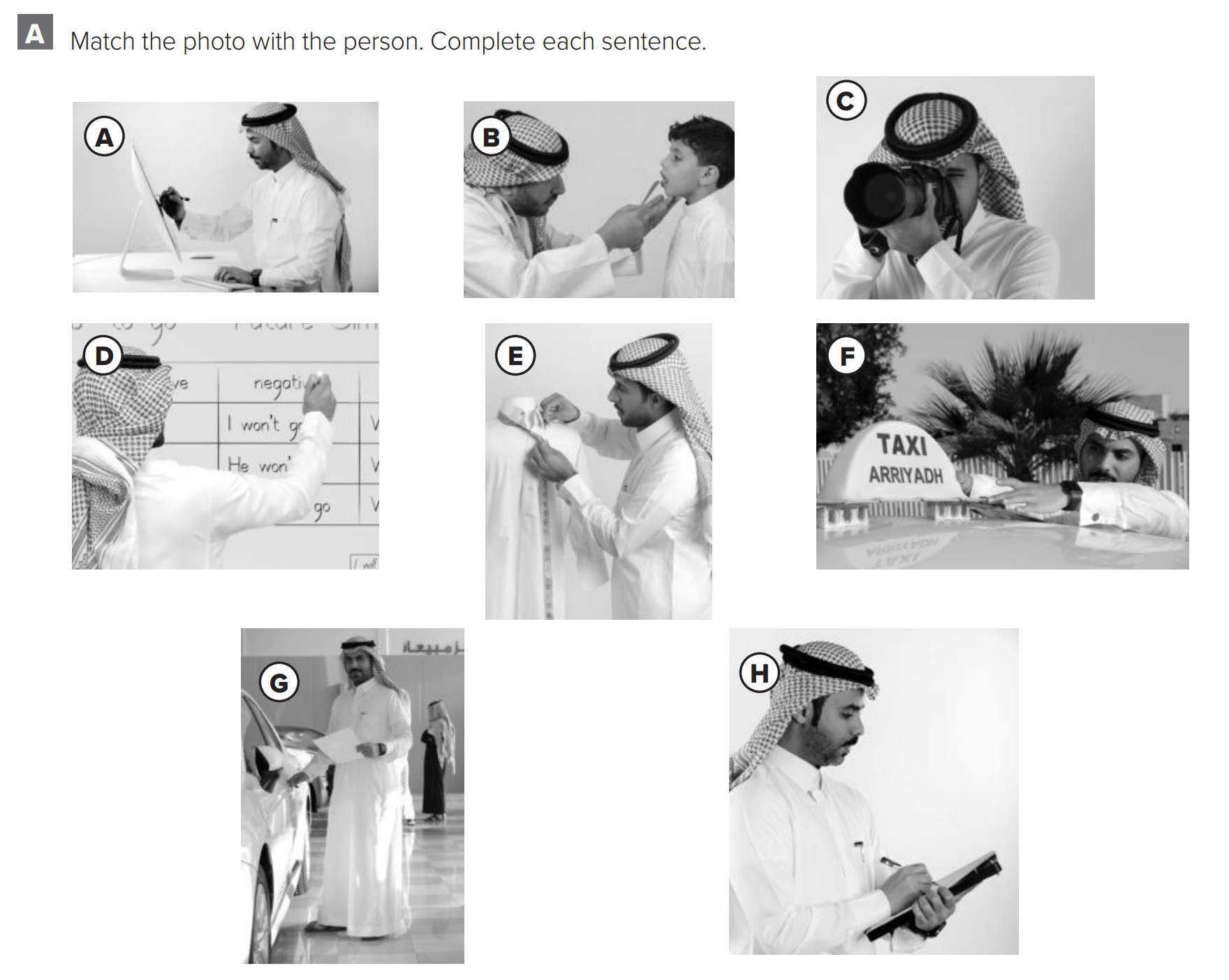 reporter
Warm up
A
High-tech designer
1-Listen
F
New words
taxi driver
fashion designer
E
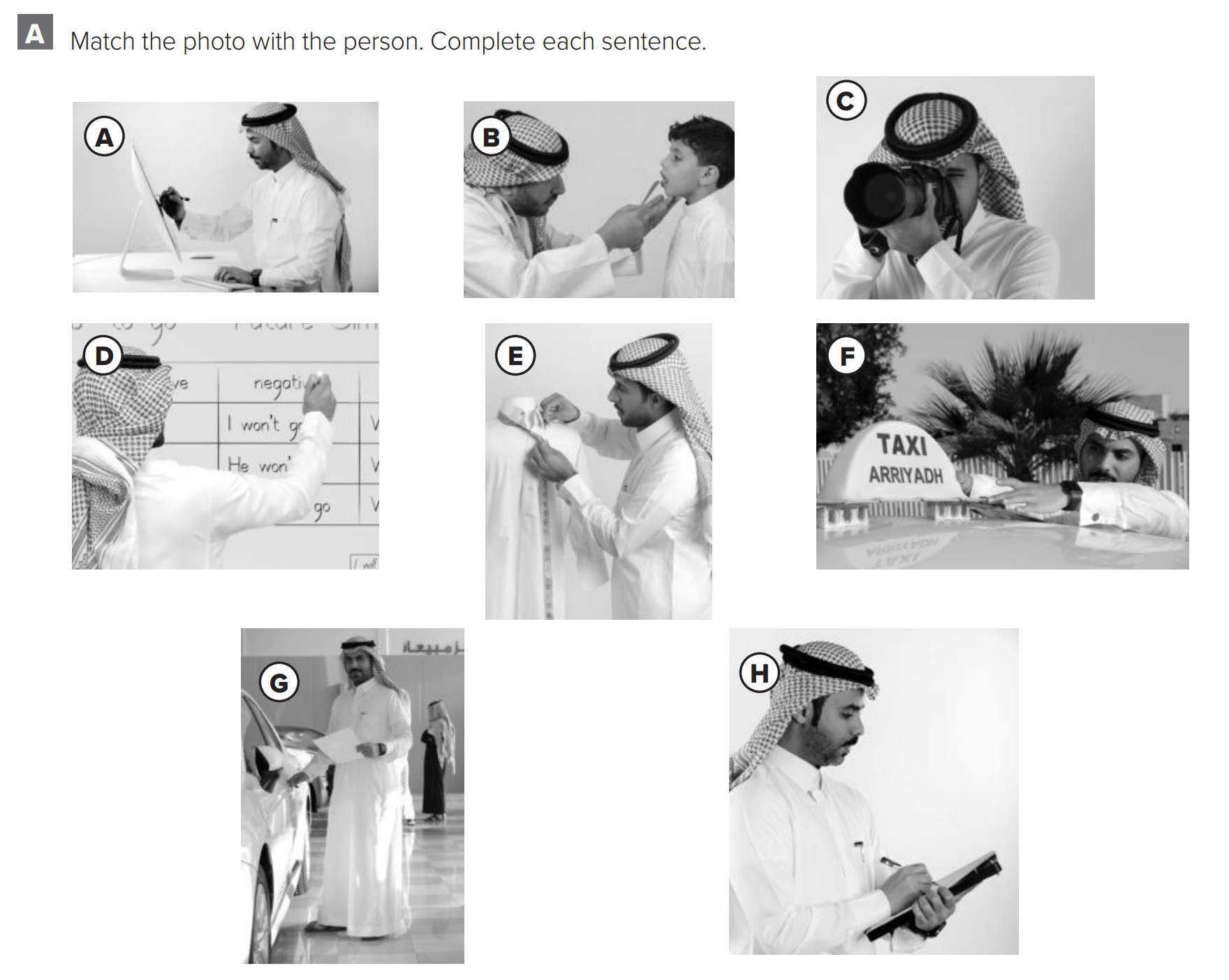 Quick check
doctor
B
2-Pair work
teacher
D